ITSS
Fait par Alexanne Lessard
Nom de l'infection: Phtirius Pubis 
Autre nom: Morpion

Classification: Règne animal Arthropode 
Traitement: Shampoings
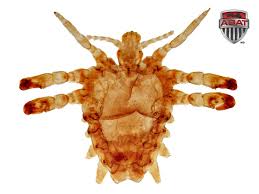 Nom de l'infection: VPH 
Autre nom: Condylomes

Classification: Virus 
Traitement: Cryothérapie
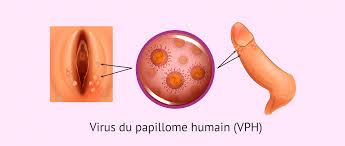 Nom de l'infection: VHS 
Autre nom: Herpès génital 

Classification: Virus 
Traitement: Antiviraux
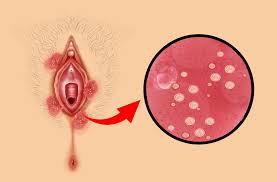 Nom de l'infection: Trichomonas Vaginalis 
Autre nom: Vaginalis 

Classification: Règne des protistes 
Traitement: Antibiotiques
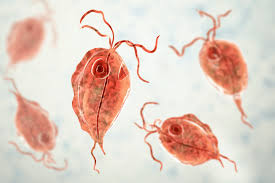 Nom de l'infection:VBH 
Autre nom: Hépatite B 

Classification: Virus 
Traitement: Aucun
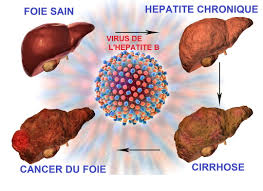 Nom de l'infection:VIH 
Autre nom: Sida 

Clasification: Virus
Traitement: Trithérapie
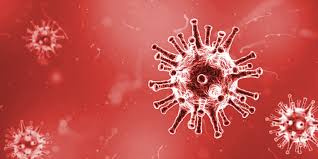 Nom de l’infection: 
Autre nom: Chlamydiose génitale 

Classification: Règne des monères 
Traitement: Antibiotiques
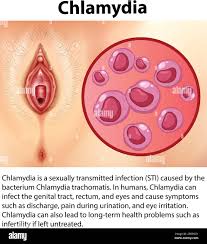 Nom de l’infection: Neisseria gonorrhoeae 
Autre nom: Gonorrhée 

Classification: Règne des monères 
Traitement: Antibiotiques
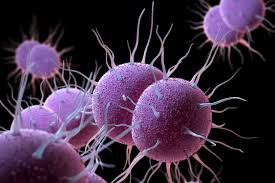 Nom de l’infection: Treponema pallidum 
Autre nom: Syphilis 

Classification: Règne de monères 
Traitement: Antibiotiques
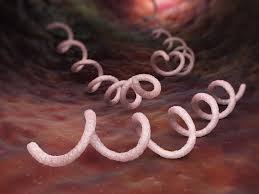